Скорость химических реакций.
Учитель химии: Котлярова Е.П.
Продолжительность реакций
1. Реакции протекающие практически мгновенно:
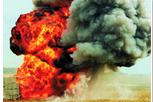 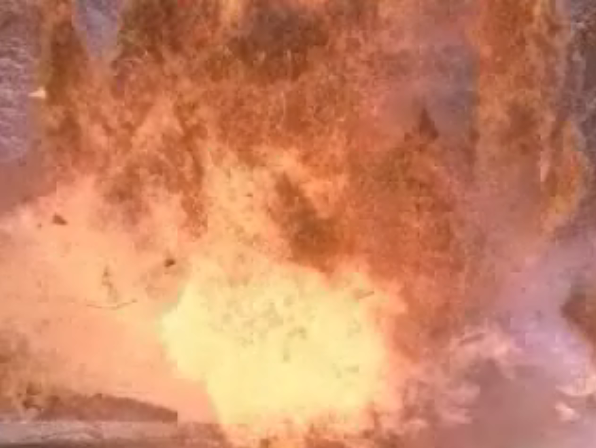 2. Реакции, протекающие быстро:
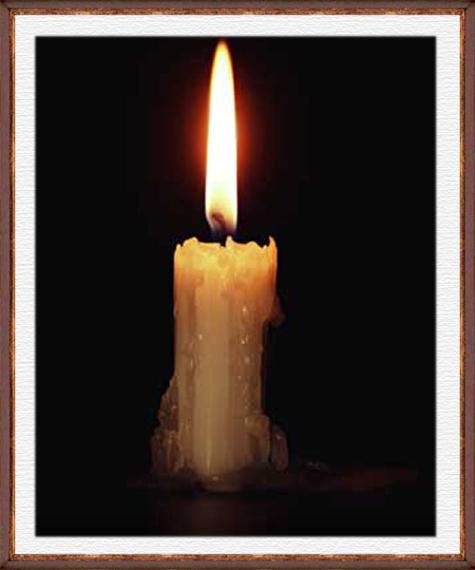 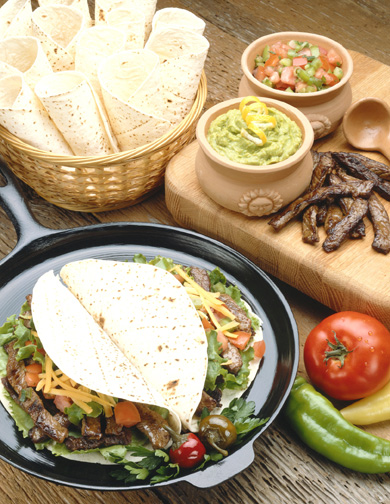 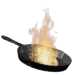 3. Реакции, протекающие медленно:
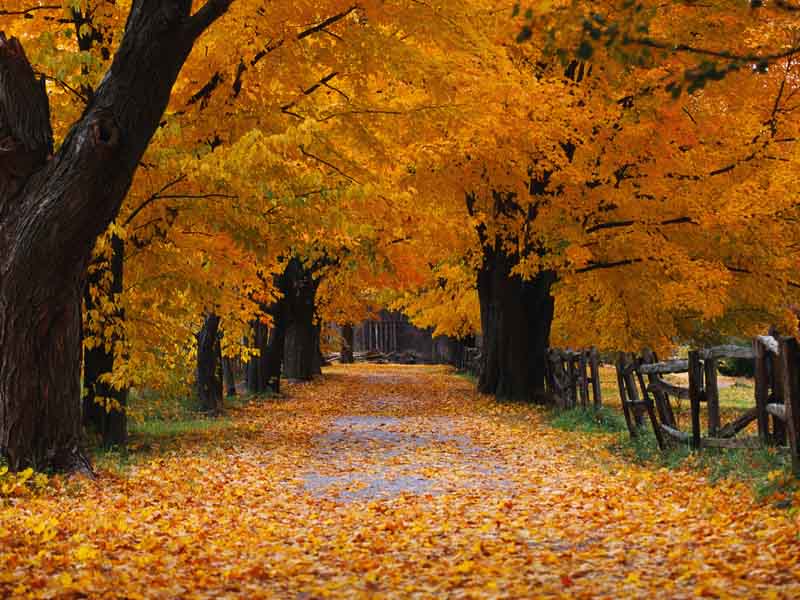 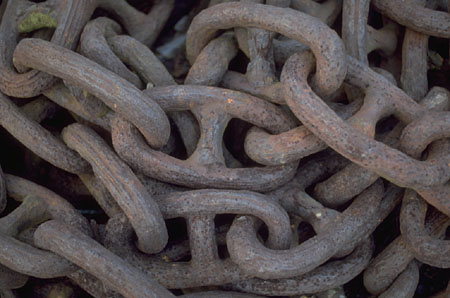 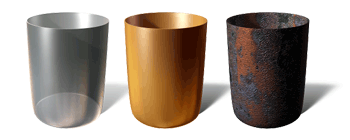 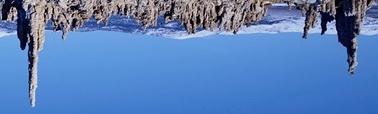 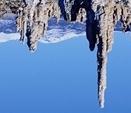 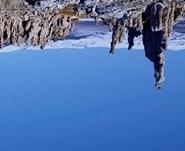 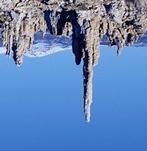 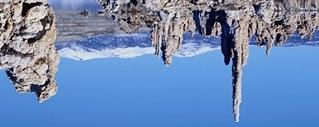 4. Реакции, протекающие очень медленно:
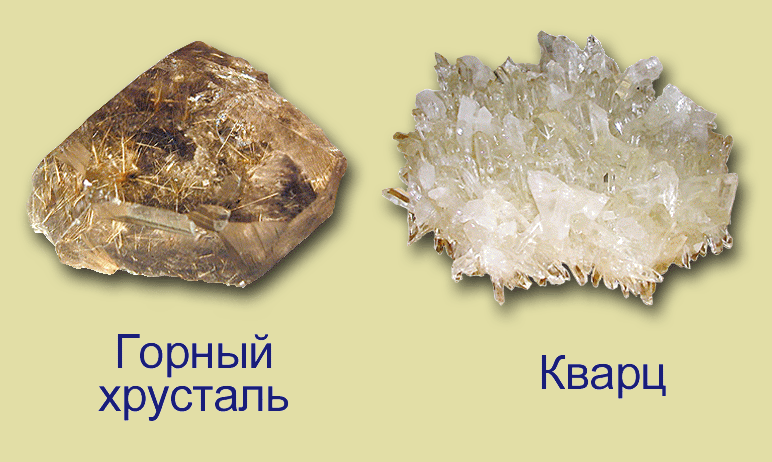 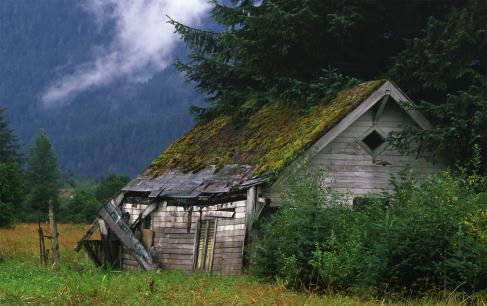 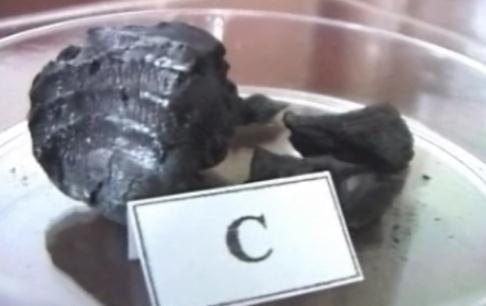 Быстроту химической реакции характеризуют понятием
Скорость химической реакции
Единица измерения -  Моль/ л • c
n 
С = 
           V
Отношение количества вещества к объему называют 
концентрацией
Определить скорость химической реакции 

H2 + Br2 = 2HBr,

если начальная концентрация водорода в определенный момент времени была равна 1 моль/л, а через 30 сек концентрация этого вещества стала 0,8 моль/л.
Решение:
          ∆С 
υ= 
          ∆ t
Дано:
С1 (Н2) = 1 моль/л
С2 (Н2) = 0,8 моль/л
∆ t = 30 сек

υ- ?
1моль/л • 0,8 моль/л
υ=                                            =
                    30 сек

= 0,007 моль/л • сек
Ответ: υ = 0,007 моль/л • сек
Факторы влияющие на
скорость химических реакций
Факторы, влияющие на скорость
химических реакций
Природа реагирующих веществ
Концентрация реагирующих веществ
Температура
Площадь соприкосновения 
реагирующих веществ
Наличие катализатора
1. Природа реагирующих
веществ
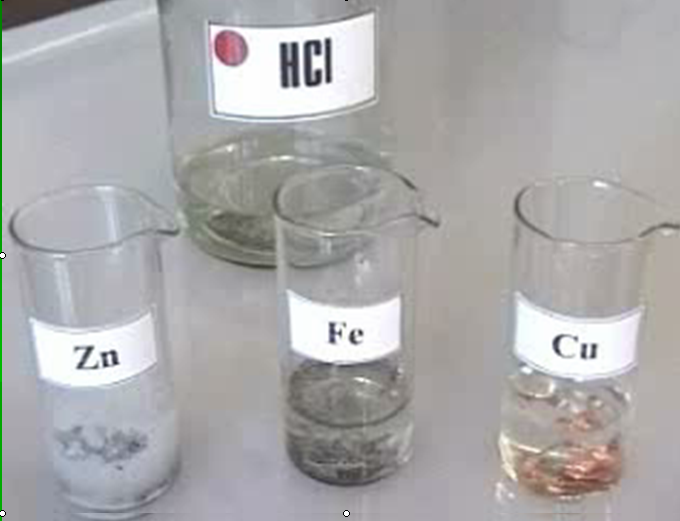 ZnCl2 + H2 ↑ (замещения)
Zn + 2HCl =

Fe + 2HCl = 

Cu + 2HCl =
Fe Cl2 + H2 ↑ (замещения)
2. Концентрация реагирующих
 веществ
Опыт: В две пробирки нальем соляную кислоту. В одну пробирку прильем воды и в обе пробирки опустим по грануле цинка.
Zn + 2HCl = ZnCl2 + H2 ↑ (замещения)
Скорость химической реакции прямо пропорциональна произведению концентраций реагирующих веществ, взятых в степенях, равных их коэффициентам.
Скорость реакции записанной в общей форме

mA + nB = pC + gD
Определяют по формуле:
                                    m             n
υ= k  • CA • CB 
Для проведенной реакции: 
                                                         2
υ= k  • CZn • CHCl
3. Температура
Закон Вант – Гоффа:
При изменении (повышении или понижении) температуры реакции на каждые 10   С скорость реакции соответственно изменяется (увеличивается или уменьшается)         в 2 – 4 раза
Закон Вант – Гоффа:
При изменении (повышении или понижении) температуры реакции на каждые 10   С скорость реакции соответственно изменяется (увеличивается или уменьшается)         в 2 – 4 раза
Закон Вант – Гоффа:
При изменении (повышении или понижении) температуры реакции на каждые 10   С скорость реакции соответственно изменяется (увеличивается или уменьшается)         в 2 – 4 раза
0
0
Математически правило Вант – Гоффа записывается следующей формулой:
Опыт: Проведем реакцию при нормальной температуре 
и нагревании.
Na2S2O3 + H2SO4 = Na2SO4 + SO2↑ + 
тиосульфат
натрия

H2O + S↓
4. Площадь соприкосновения 
реагирующих веществ.
Опыт: В одну пробирку поместим железные стружки,
в другую железную кнопку и в обе пробирки прильем сульфат меди.
FeSO4 + Cu (замещения)
Fe + CuSO4 =
Опыт: Для проведения опыта необходимо взять 2 химических стакана. В первый стакан поместить железный порошок, во второй стакан железные кнопки и в оба стакана прилить раствор сульфата меди. Наблюдать за скоростью реакций в стаканах. Сделать вывод.
5.Использование катализаторов (ингибиторов).
Д/з §29 – 30, стр. 125 упр. 1 - 7
Повторение
1. Приведите примеры реакций протекающих с различной скоростью.
2. Чем отличаются процессы дыхания и гниения, 
известные вам из курса биологии от процессов горения? Почему?
3. Чем похожи?
4.Одинаковы ли у них скорости?
Спасибо за внимание !